Walking In Wisdom
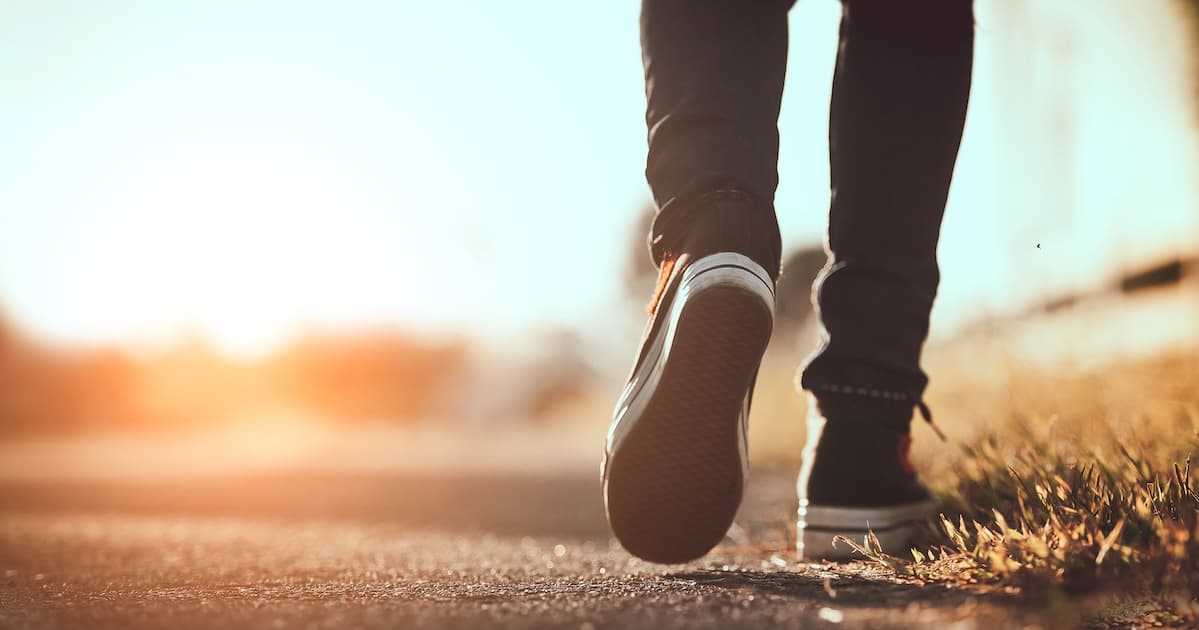 If any of you lacks wisdom, let him ask God, who gives generously to all without reproach, and it will be given him. James 1:5
Knowledge refers to gaining the right information, wisdom refers to rightly applying the information and understanding refers to the maturity and ability to give reason and purpose to that which must be done.
By wisdom a house is built, and by understanding it is established; by knowledge the rooms are filled with all precious and pleasant riches…. Proverbs 24:3-4
Godly wisdom – James 3:16-17 
Human wisdom – Ecclesiastics 1:9
Satanic wisdom – James 3:14-15
But the wisdom from above is first pure, then peaceable, gentle, open to reason, full of mercy and good fruits, impartial and sincere…. James 3:17
Wisdom in the Old Testament…
Chokmah is the Hebrew word for wisdom and speaks of living with a good sense of skill, intelligence and experience. It is sometimes personified and originates solely from God who is the giver of wisdom. The OT is conclusive that for humans wisdom is established via the fear and reverence of God!!
Proverbs… Get wisdom; get insight; do not forget, and do not turn away from the words of my mouth. Do not forsake her, and she will keep you; love her, and she will guard you. 4:5-6
Job… With God are wisdom and might; he has counsel and understanding. If he tears down, none can rebuild; if he shuts a man in, none can open. 12:13-14
Ecclesiastes… The end of the matter; all has been heard. Fear God and keep his commandments, for this is the whole duty of man. For God will bring every deed into judgment, with every secret thing, whether good or evil. 12:13-14
Wisdom in the New Testament…
Sophia is the Greek word for wisdom and connotes skill, tactfulness and expertise in a higher or lower dimension and within a worldly or spiritual sphere. The world may gain it via research and learning but divinely, it is given by the Spirit of the Lord to those who abide in God’s word.
Apostle Paul… speaks of wisdom in his letter to Corinth and fully declares Christ as the Wisdom and Power of God – 1 Corinthians 1:18-31

Jesus Christ.. speaks of wisdom in His teaching of the wise builder and the parable of the ten virgins where he clearly identifies those who walk in wisdom and those walk in foolishness – Matthew 7:24-27, 25:1-2
[18] For the word of the cross is folly to those who are perishing, but to us who are being saved it is the power of God. [19] For it is written, “I will destroy the wisdom of the wise, and the discernment of the discerning I will thwart.” [20] Where is the one who is wise? Where is the scribe? Where is the debater of this age? Has not God made foolish the wisdom of the world? [21] For since, in the wisdom of God, the world did not know God through wisdom, it pleased God through the folly of what we preach to save those who believe. [22] For Jews demand signs and Greeks seek wisdom, [23] but we preach Christ crucified, a stumbling block to Jews and folly to Gentiles, [24] but to those who are called, both Jews and Greeks, Christ the power of God and the wisdom of God. [25] For the foolishness of God is wiser than men, and the weakness of God is stronger than men.[26] For consider your calling, brothers: not many of you were wise according to worldly standards, not many were powerful, not many were of noble birth. [27] But God chose what is foolish in the world to shame the wise; God chose what is weak in the world to shame the strong; [28] God chose what is low and despised in the world, even things that are not, to bring to nothing things that are, [29] so that no human being might boast in the presence of God. [30] And because of him you are in Christ Jesus, who became to us wisdom from God, righteousness and sanctification and redemption, [31] so that, as it is written, “Let the one who boasts, boast in the Lord.”
Build Your House on the Rock – Matthew 7:24-27
[24]“Everyone then who hears these words of mine and does them will be like a wise man who built his house on the rock. [25] And the rain fell, and the floods came, and the winds blew and beat on that house, but it did not fall, because it had been founded on the rock. [26] And everyone who hears these words of mine and does not do them will be like a foolish man who built his house on the sand. [27] And the rain fell, and the floods came, and the winds blew and beat against that house, and it fell, and great was the fall of it.

The Parable of the Ten Virgins Matthew 25:1-2
[1] “Then the kingdom of heaven will be like ten virgins who took their lamps and went to meet the bridegroom. [2] Five of them were foolish, and five were wise.
Conclusion
Be mindful of the wisdom of this world.
Christ is the wisdom and power of God.
A person walking in wisdom is one living in obedience and submission to Jesus Christ!!
You can pray to God for wisdom.
Let us pray!!
If any of you lacks wisdom, let him ask God, who gives generously to all without reproach, and it will be given him. James 1:5